2022 DMAC Annual Meeting
Welcome!  

Agenda: https://ioos.noaa.gov/project/dmac/ 

Tues/Wed/Thur Schedule (Eastern Time):
1:00 - 3:30 Plenary presentations - two 30 minute Q&A + break periods 
3:30 - 4:45 Breakout discussion sessions
4:45 - 5:00 Report-outs from breakout sessions

Recording: Meeting will not be recorded or made available online by NOAA (so please plan to join live for any sessions of interest)
‹#›
Virtual Meeting Guidelines/Etiquette
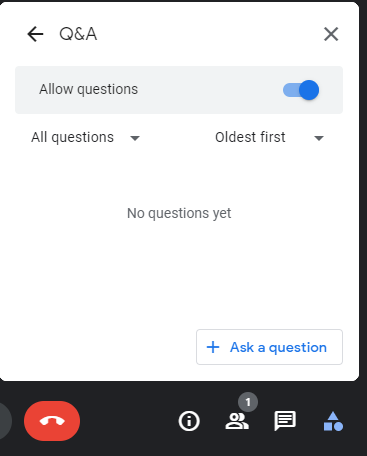 Please remember to mute! (or we may have to mute you)
Q&A will take place during the first 15 minutes of break time for all presentations in the previous session
Please use the Meet Q&A feature to pose and vote up questions (see screenshots) & include presenter name in your question 
Moderators will ask questions from the top of the list 
We will not be using the raised hand feature; chat is for discussion only
Turning video on is encouraged, especially during breakout discussions and Q & A
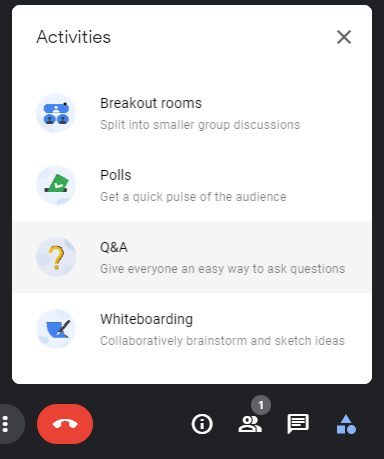 ‹#›
Breakout Discussions
Tuesday/Wednesday/Thursday 3:30 - 4:45 PM ET
Tuesday:
ERDDAP

Wednesday:
Archiving Models
Cloud Sandbox

Thursday:
Intersection of DMAC and the cloud

Reminder: Breakout session leads will give short 5 - 7 minute report-outs at the end of each day to the main meeting room.
‹#›
Slack
Slack Discussion:
DMAC community Slack workspace: https://ioos.slack.com/ 
Use this link or https://bit.ly/3aDAui7 to join
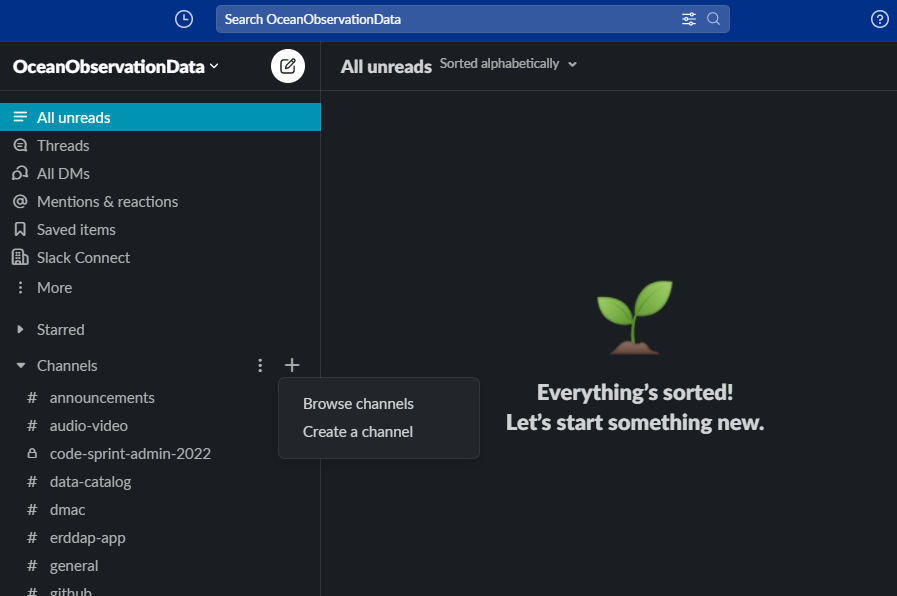 ‹#›
‹#›
DMAC Meeting 2022 Recap
We want to hear from you!  (are you surprised?)

Meeting evaluation form links:
https://forms.gle/MX5o6UKkAFU2nrkV6

Discussion questions or real-time feedback:
What did you like/dislike about the meeting?
What next steps should we take as a community?
How can we improve next year’s DMAC meeting?
Closing thoughts, floor is open
‹#›